Цветовой куб модели RGB
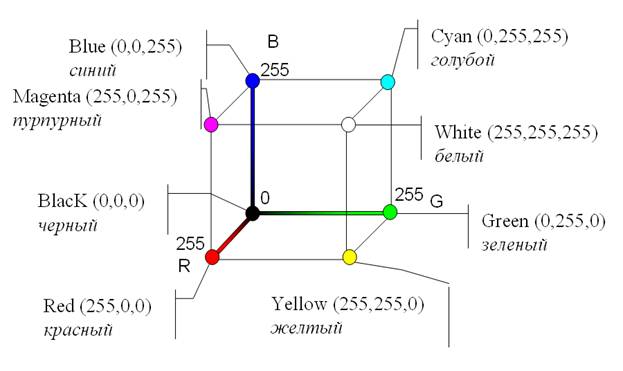